Interkulturalnost putem novih tehnologija
Frosina Pantoš
uvod
Današnjoj generaciji učenika poznavanje informacionih tehnologija spada u elementarnu pismenost, pored čitanja i pisanja.
Te stoga, ova tema, ima za cilj da stavi akcenat na  višestruke koristi od razvijanja informatičkih veština  i primena multimedilajnih sadražaja u vaspitno-obrazovnom procesu
U projektu,,Evropsko selo,, koji se sprovodi  u Zrenjaninu, osnovne škole imaju zadatak da na Dan Evrope, 9.maja,  predstave jednu zemlju, članicu Evropske unije.Moja škole ove godine predstavlja Bugarsku.
Vaspitno-obrazovni proces predstavlja jedan specifičan interaktivan i komunikacijski proces. 

Kvalitetni koordinirani procesi izmedju nastavnika i učenika, kao i učenik-učenik,  doprinose postizanju boljih rezultata u nastavi  .

Ovaj model  sam koristila u usvajanju novih pojmova vezanih za Bugarsku kulturu, tradiciju i običaje.
Izokrenuta učionica – promena paradigme
Flipped Classroom
https://www.facebook.com/photo.php?fbid=1469027780040363&set=gm.978714372142534&type=1&theater
Sa ciljem da ʺučionica postane radionica a ne slušaonicaʺučenici su za domaći zadatak imali da istraže i zapišu s kim se graniči Bugarska.
Na času (u ovom slučaju je reč o radioničarskom radu) su učenici ispisali putem one note, zemlje sa kojima SE bugarska  graniči.A, domaći zadatak im je bio da pronadju imena vodenih površina u bugarskoj
Jedna grupa učenika je dobila domaći zadatak da doda poznata  bugarska letovališta, a druga zimske centre
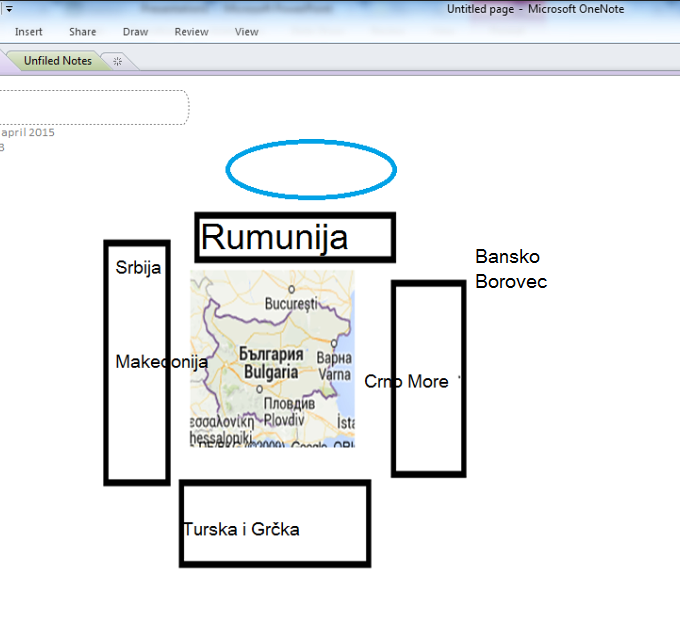 ZIMA
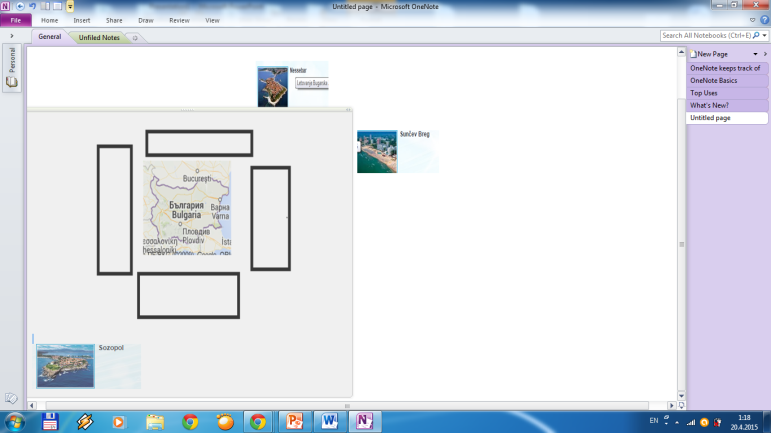 LETO
Radionica- Putem promotivnog materijala koji smo imali o Bugarskoj, a dobili smo ga od ambasade bugarske u beogradu,  učenici su delili svoja znanja o  Bugarskoj.
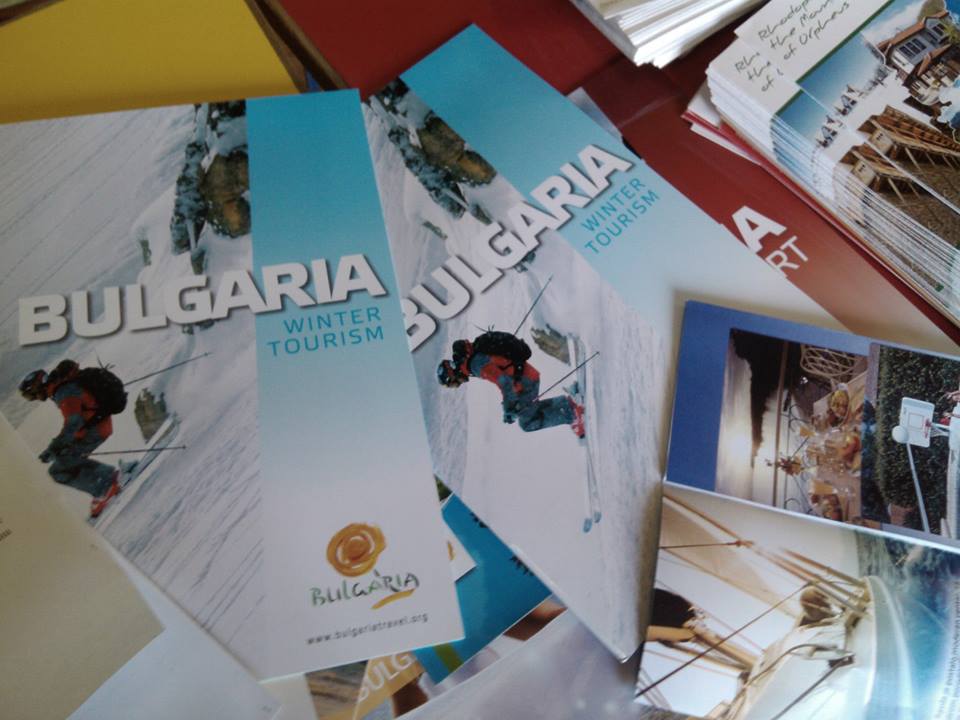 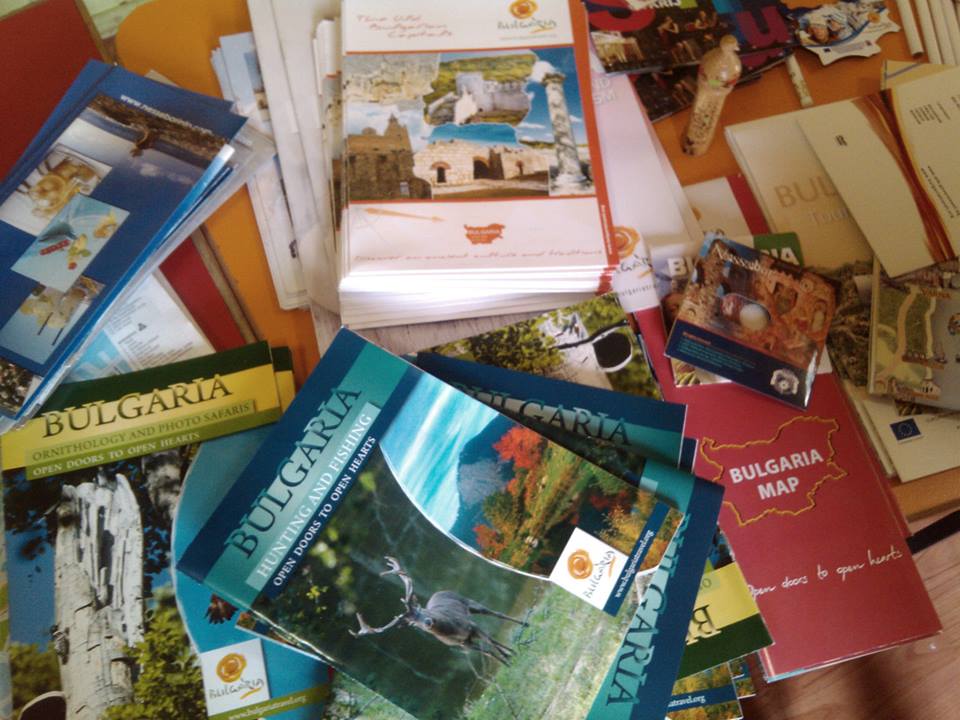 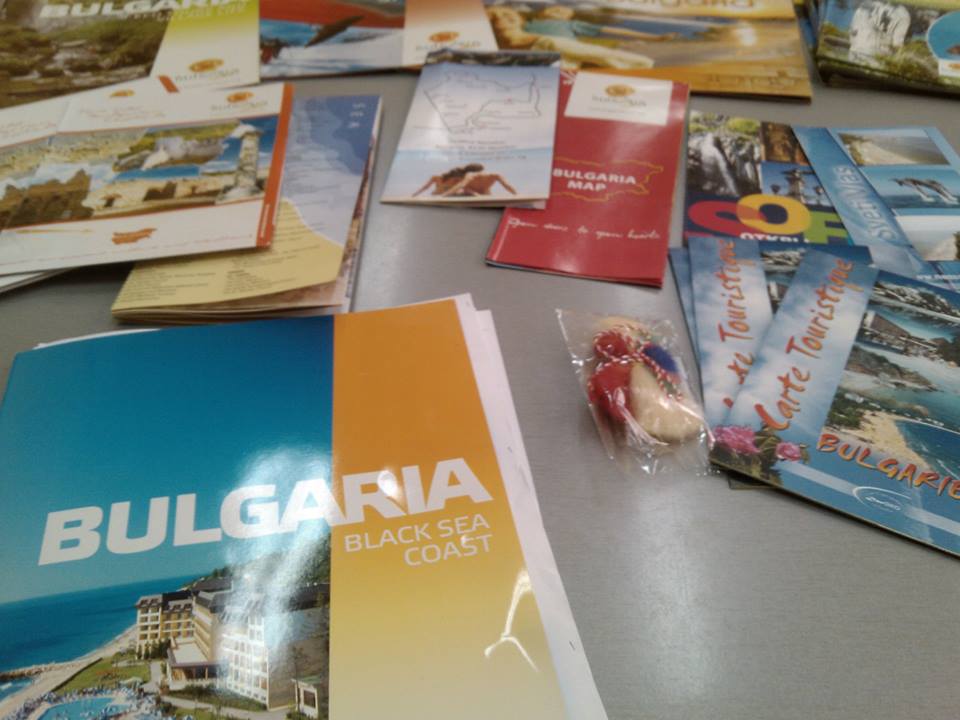 U toku evaluacije usvojenog znanja učenici su sa profesoricama naprivili pano Letnji i zimski centri u bugarskojkoji su bili izloženi na završnoj manifestaciji .Savetnik Ambasade Republike Bugarske G-din Detelin Dimitrov posetio je tom prilikom štand škole i ovaj rad učenika ocenio najvišom ocenom.
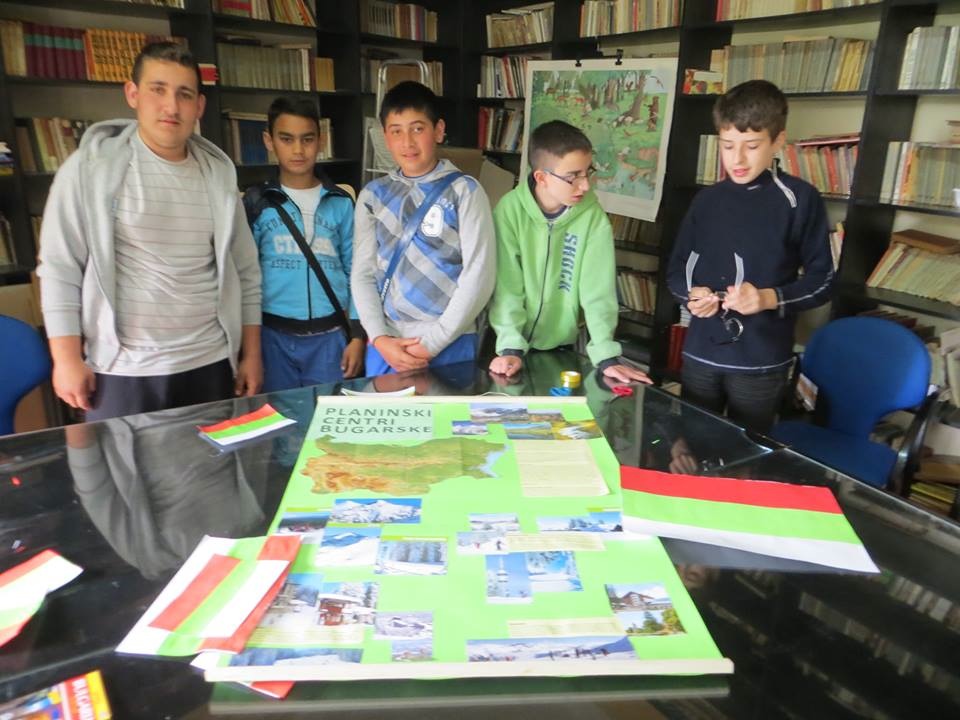 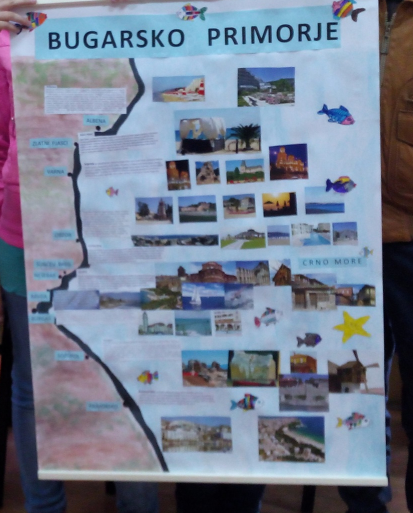 Ovo je ponavljanje usvojenog Znanja
Hvala na pažnji!